Year 1 Phonics screening test
February 2024
Aims
Have a clear understanding of what the phonics test will look like and when it will take place
Understand how the phonics test will be administered
Understand how the children will be prepared for the test
Understand how you can support your child at home
Understand how the results will be reported to parents
Understand what happens if your child does not pass the phonics test in Year 1
Have a clear understanding of what the phonics test will look like
The test will be administered during the week beginning 10th June 2024. During this week children will access the test on a 1:1 basis. 
The test is purely testing their phonics knowledge.
The test is made up of 40 words, 20 of which are real and 20 words known as pseudo words (made up words) which the children will be asked to read.
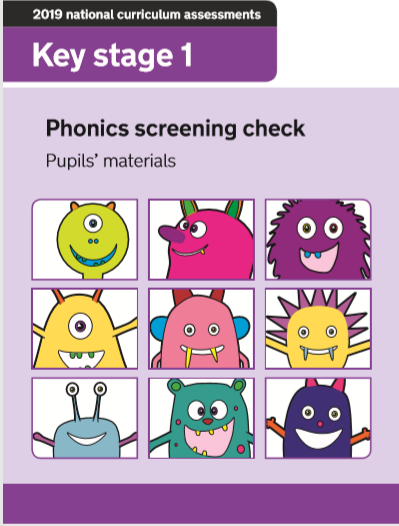 Example paper
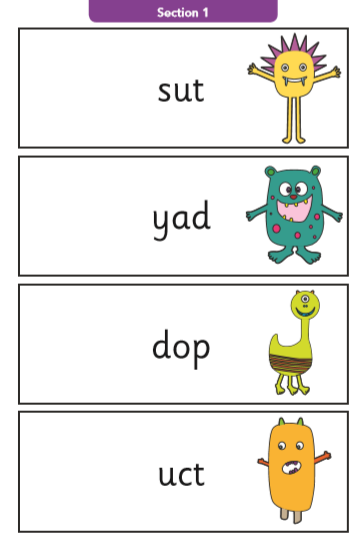 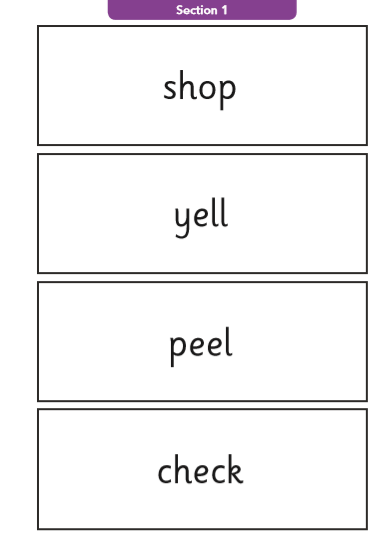 [Speaker Notes: Section 1 – Phase 3 phonemes]
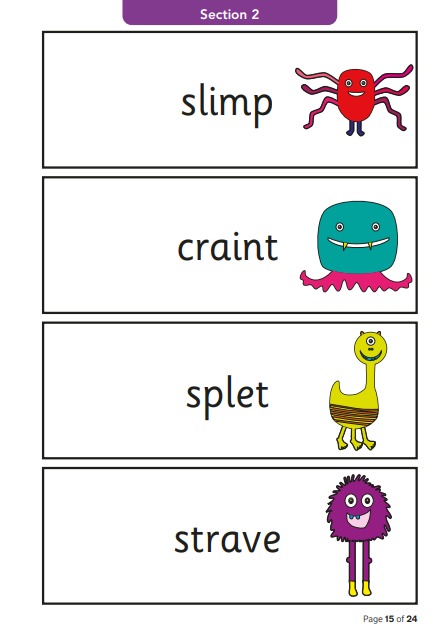 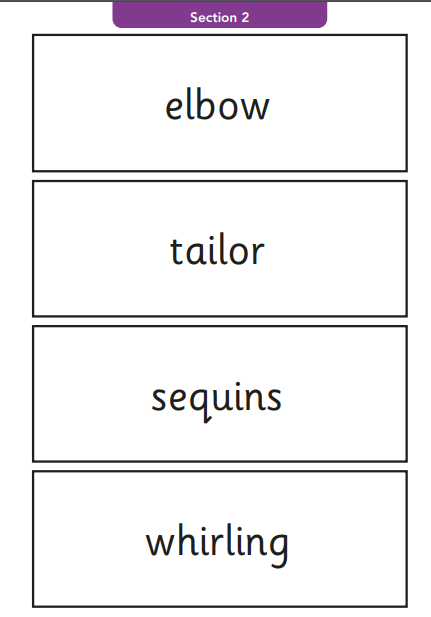 [Speaker Notes: Section 2 – phase 5 / alternatives phonemes]
Understand how the phonics test will be administered
Test will be administered by a familiar adult 
1:1
Quiet space with no distractions
[Speaker Notes: 3 phoneme hold]
Understand how the children will be prepared for the test
Understand how you can support your child at home
Understand how the results will be reported to Parents/Carers?
Pass marks will be made available to the school and this information can then be used to know whether the children have passed the test. These results will be collated as a school and submitted to the Local Authority. 
Results will be shared along with the children's end of year outcomes. 
2023 91% of our children passed! 
2023 National average 79%
What happens if your child does not pass the phonics test in Year 1?
DO NOT WORRY!
We are interested in providing your children with a skill which will help them become readers, not pass a phonics test. Whilst we will do everything we can to give them the best opportunities of passing, if they don’t the test will be re-administered when the child is in Year 2. 
Over this year, children may require some intervention to support their phonics.
Learning videos
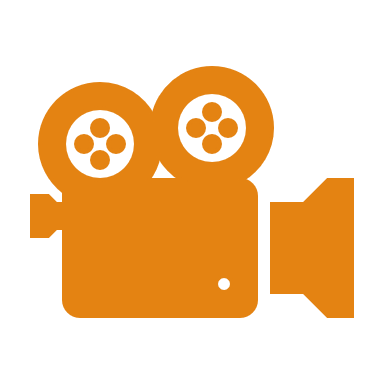 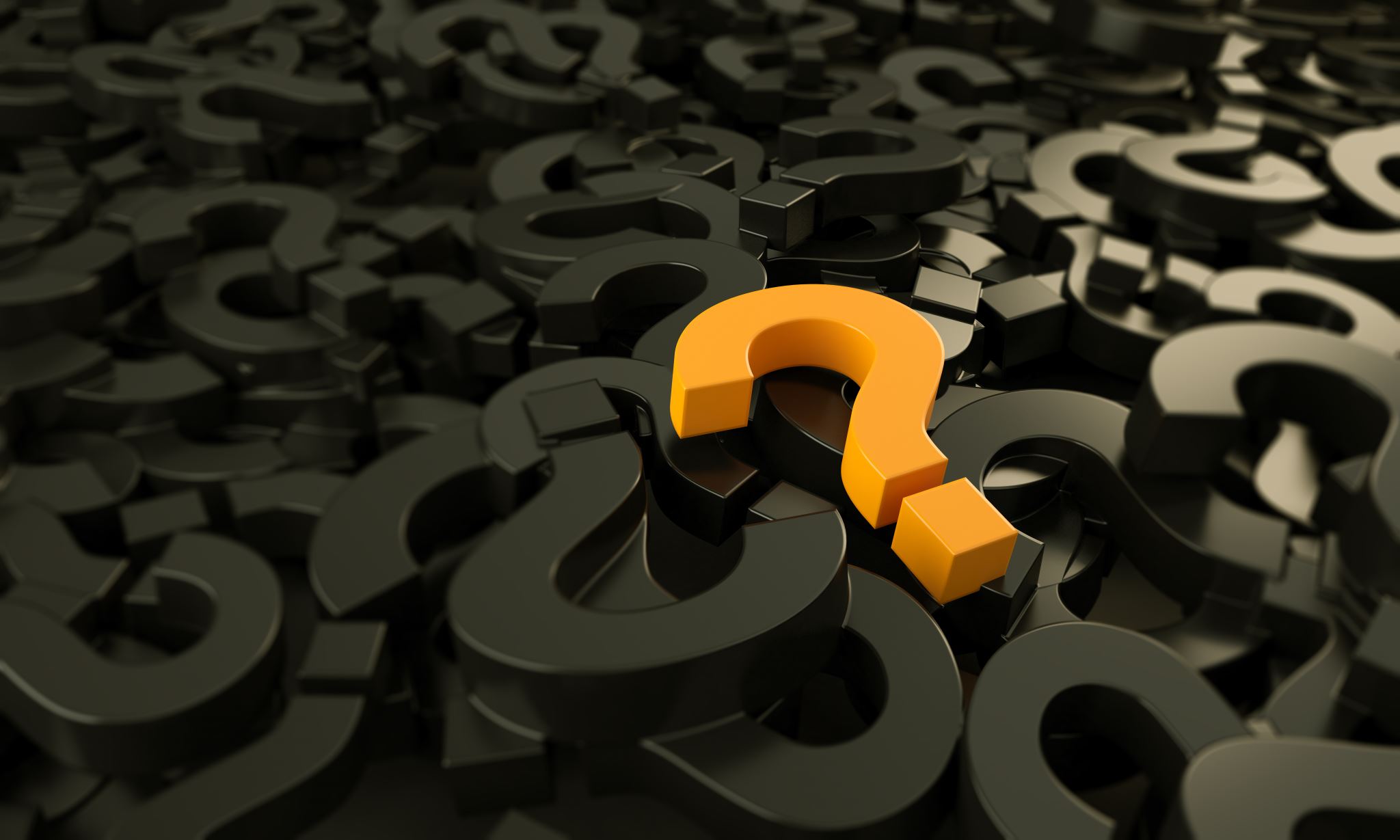 Questions?